Severe Weather & Storm Emma 28th Feb – 5th March 2018
Tim Butler 
DOS 9th March 2018
Content
Preparations
Severe weather
Road clearance
Voluntary and other assistance received 
Learning
Early Warning
Weather Advisory Note from MET Eireann 23rd February, 2018 
Email from National Directorate of Fire & Emergency Services
Severe cold for 27th Feb to 2nd March with significant snow and blizzard like conditions – later extended out to 5th March
Significant disruption to transport, education, water & waste water infrastructure envisaged
LA’s to consider activation of Severe Weather Teams 
Second Code Red Weather Alert in 5 months
Local Preparations
Email sent to Principal Response Agencies (PRA’s) – HSE, Gardaí, Defence Forces, Civil Defence, Fire Services 
Contact with internal staff – Crisis Management Team, Area Engineers, Water Services, IT, Environment, Housing
Set up Call Centre with dedicated phones and laptops
Salt roads in accordance with Winter Maintenance Plan
Review of salt stocks
Local Preparations
Preparation for treatment of Priority 3 Routes during severe weather
Contact IFA Re: grit at strategic locations throughout the County
Press release to local media
Distributed copies of Be Winter Ready to Council Offices, Libraries, 
Messages on Social media Re: travel, neighbours, “Be Winter Ready”, 
Extreme Weather Strategy implemented by Housing
Teleconference with PRA’s from South East
Severe weather Response Plan put into effect 27th February, 2018
Snow / Severe Cold
February 27th & 28th – snow showers and significant cold 
Snowfall Kilkenny City 15 – 20 cm over the three days
Roads & footpaths in treacherous condition
March 1st, 2nd & 3rd persistent snow showers with drifts mainly in North, East and South of County
Drifts of up to 2.5m in places
Extremely difficulty driving and walking conditions with many rural roads impassable 
Significant homes in rural areas cut off
The Effects
Difficulties in accessing hospital and care facilities 
Critical routes and motorway impassable in certain areas - N24, N25, N29, N8
M9 drivable with care only one lane open
Access for emergency personnel to work and for emergency vehicles
Care staff and home help to access patients
Access to workplace for critical staff nursing, fire services
Dialasis patients
The Effects
Access to Dairy farms
Access to farm animals
Good Shepherd Centre full to capacity
Access to water and waste water plants problematic
Need to conserve water supplies
Housing maintenance calls – frozen pipes and heating
Difficulties to salt / plough roads in heavy snow showers
Call Centre and Out of Hours Emergency
Salt
Priority 1 & 2 Routes
15 Runs of salt on 28th February to 6th March 2018
620 tonnes of salt spread
12 runs with Snow Ploughs
4 drivers on call and 4 on relief
Priority 3 Routes
370 tonnes of salt spread
Total Tonnage = 990
Machinery Yard
Snow Ploughs
Clearing the Roads
Concentrating on priority routes 
Significant disruption on N25 and N29 – cars abandoned
Urgent access required to salt depot in Belview
Castlewarren, Coon, Coppenagh, Tullagher, Clogh amongst the worst with drifts plus any other higher ground
Loading shovels required in these areas
Link roads from Castlecomer to Ballyragget and Mullinavat to Listerlin particularly difficult
By Sunday evening roads passable with care apart from critical areas
Monday evening most roads passable but on single lane only
Own & Contractor Plant
Revanagh
Castlewarren to Coolgreany
Coppanagh
Graiguenamanagh
Piltown
Deployment of Staff
Kilkenny City
Kilkenny City                  Urlingford
Assistance Civil Defence
Civil Defence
51 Calls
29 transport of dialysis patients and care staff
1  house call
3 jeeps
5 personnel
On standby for Wexford County Council
Civil Defence
Assistance Defence Forces
Defence Forces
36 assists in Kilkenny 
4 footpath clearance
32 transport of staff / ration
Defence Forces Totals South East
Defence Forces Total South East
Defence Forces
Fire Service
All stations on standby in Stations 3pm 1st March to 6pm 2nd March during Red Weather Alert 
7 Call – outs during the period including 2 RTA’s,  1 House fire and 4 other incidents
Assistance to clear footpaths in Castlecomer, Freshford, Callan, Kilkenny, Graiguenamanagh, Urlingford and Thomastown
Made courtesy calls to vulnerable people in certain towns also
Fire Services
Other assistance
IFA, local farming and communities – assistance to clear local roads.  
Gritting of roads in certain areas by IFA members
Transport by neighbours and other groups of people and supplies
Calls by neighbours / vulnerable citizens
General public heed warnings to stay in during Red Weather Alert 
Early closure of schools, business and public offices lessened the traffic on roads and helped avoid any major incidents
FACEBOOK LIKES – GROWTH OVER PERIOD OF WEATHER EVENT
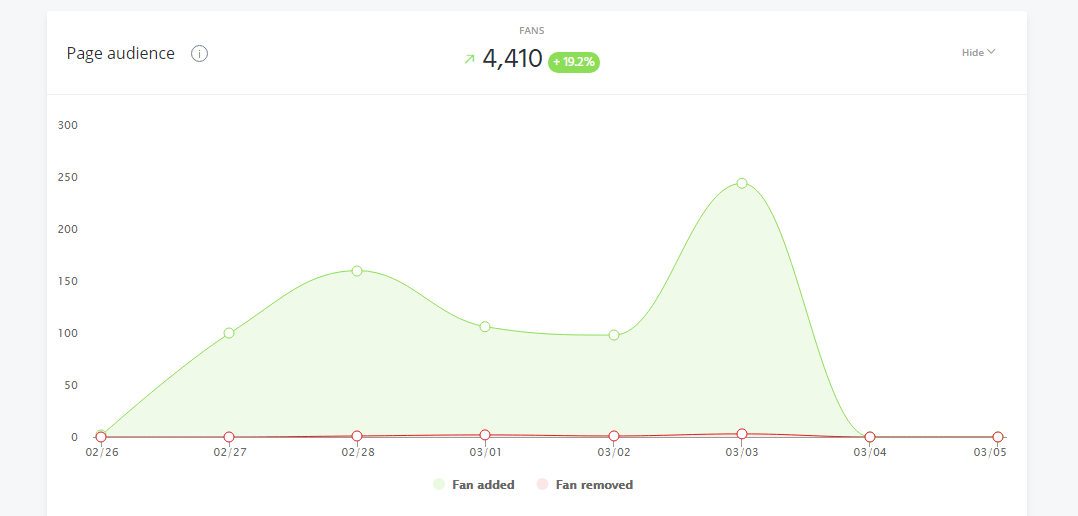 TWITTER – FOLLOWER GROWTH DURING SNOW EVENT
TWEETS PUBLISHED - STATISTICS
Tweets
Tweets published
110
+1.4K%
Number of tweets you've published.
Text
43
Links
50
Photos / Videos
17
FACEBOOK POSTS PUBLISHED - STATISTICS
Posts
Posts published
83
+730%
Number of posts you've published.
Photos
19
Videos
2
Links
40
22
Status updates
83
Total Post
WEBSITE NOTICES PUBLISHED - STATISTICS
54 ARTICLES PUBLISHED
44,654 web page views
62% of visitors were new visitors to the website
388,000 number of facebook impressions
189,000 number of twitter impressions
Next Step
Review and Learning from both Severe Weather Events